วันที่  5 พฤษภาคม  2564  เวลา  16.00 น.  ณ  สำนักงานส่งเสริมการปกครองท้องถิ่นจังหวัดยโสธร ชั้น 2 ศาลากลางจังหวัดยโสธร นายสมยศ  นามพุทธา ท้องถิ่นจังหวัดยโสธร   พร้อมด้วยข้าราชการ เจ้าหน้าที่ในสังกัดสำนักงานส่งเสริมการปกครองท้องถิ่นจังหวัดยโสธร ร่วมกันทำความสะอาด  โดย เช็ด ถู บริเวณที่มีคนผ่านรวมถึงบริเวณที่มีคนสัมผัสร่วมกัน เช่น โต๊ะทำงาน  ประตู ลูกบิด เพื่อป้องกันการระบาดของโรคติดเชื้อไวรัสโคโรนา Covid-19 โดยใช้น้ำยาผสมแอลกอฮอล์เพื่อสร้างความมั่นใจ ความปลอดภัยให้กับผู้มารับบริการและข้าราชการรวมถึงเจ้าหน้าที่ในการปฏิบัติงานเป็นประจำ
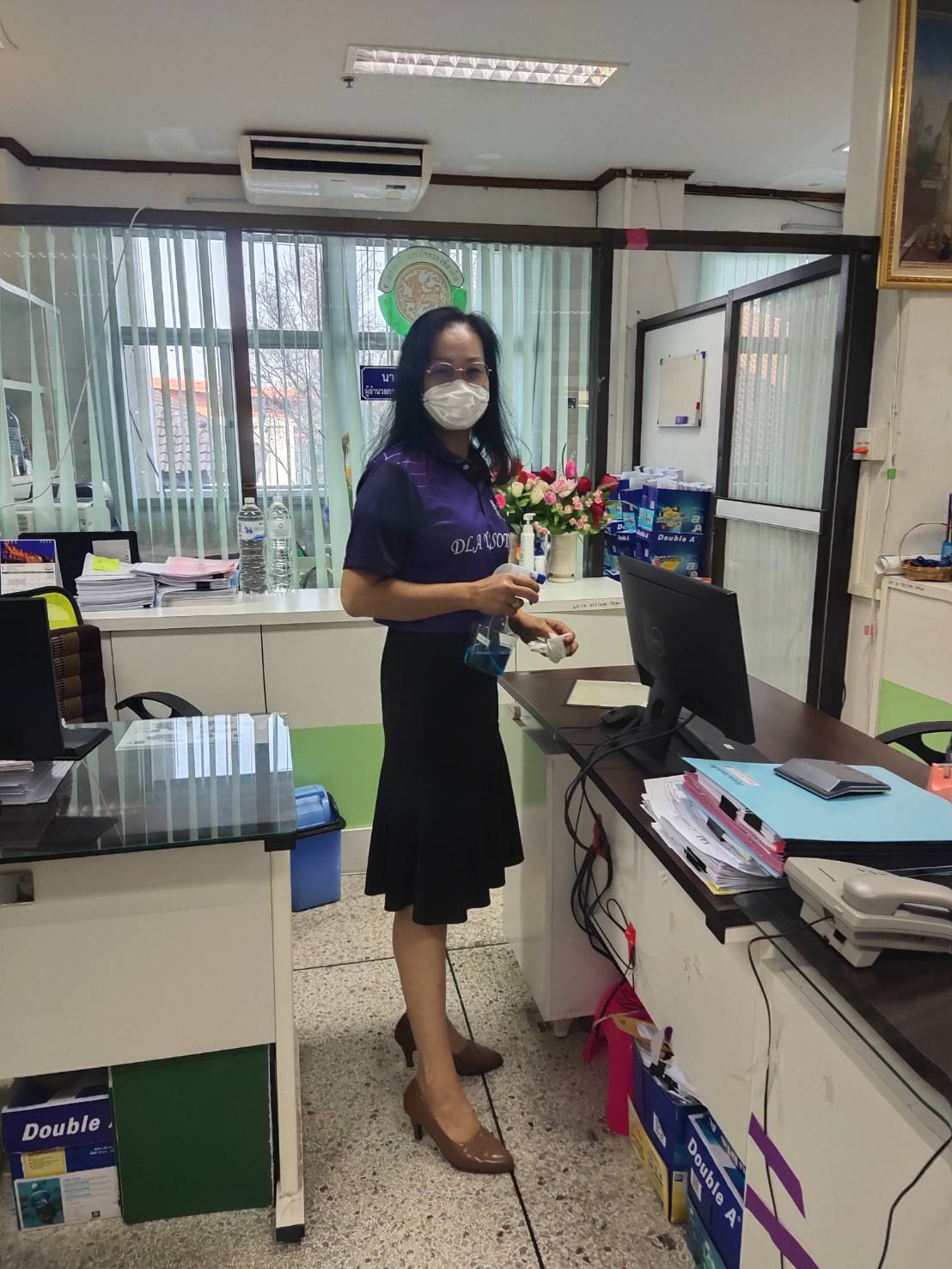 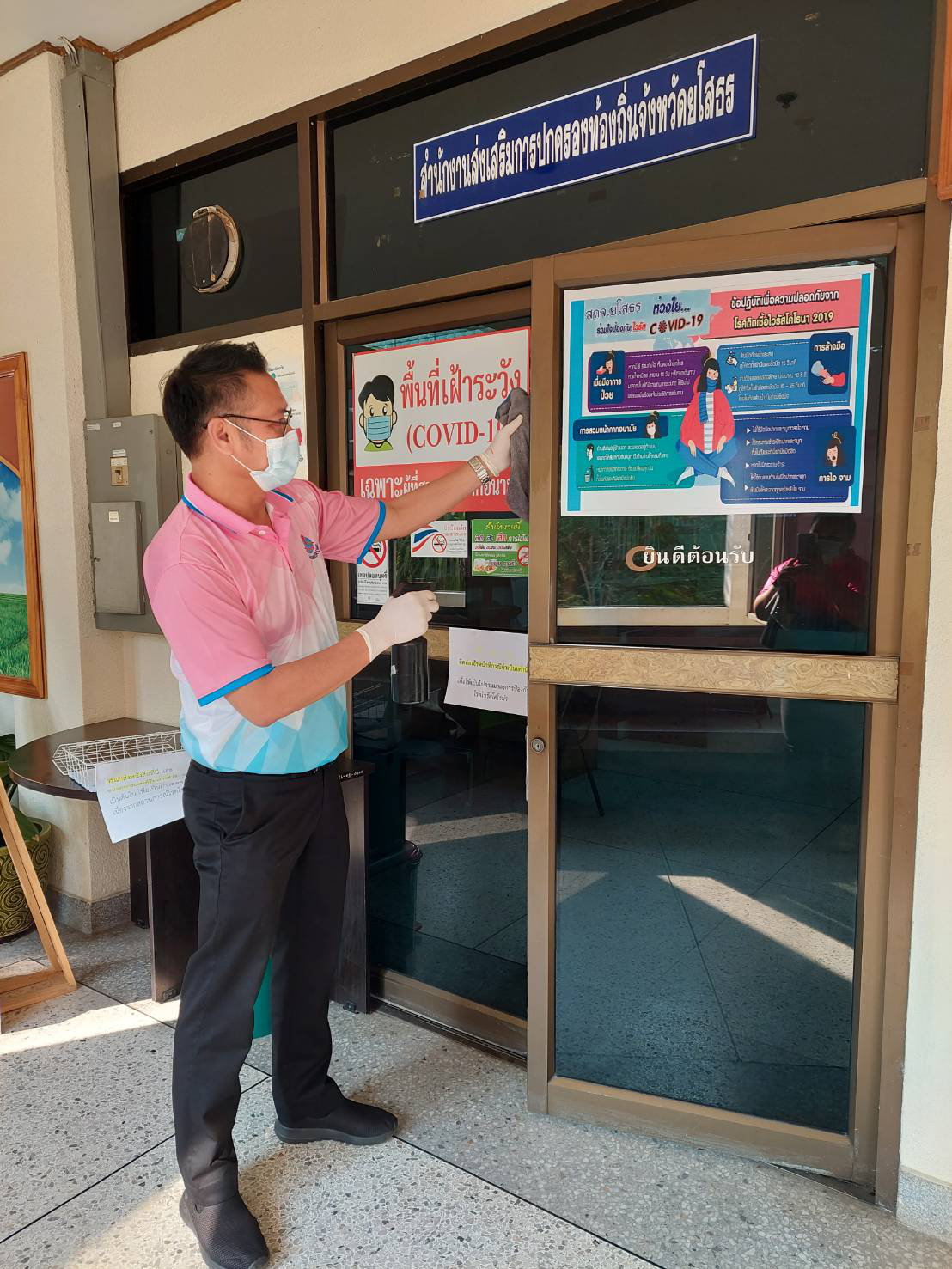 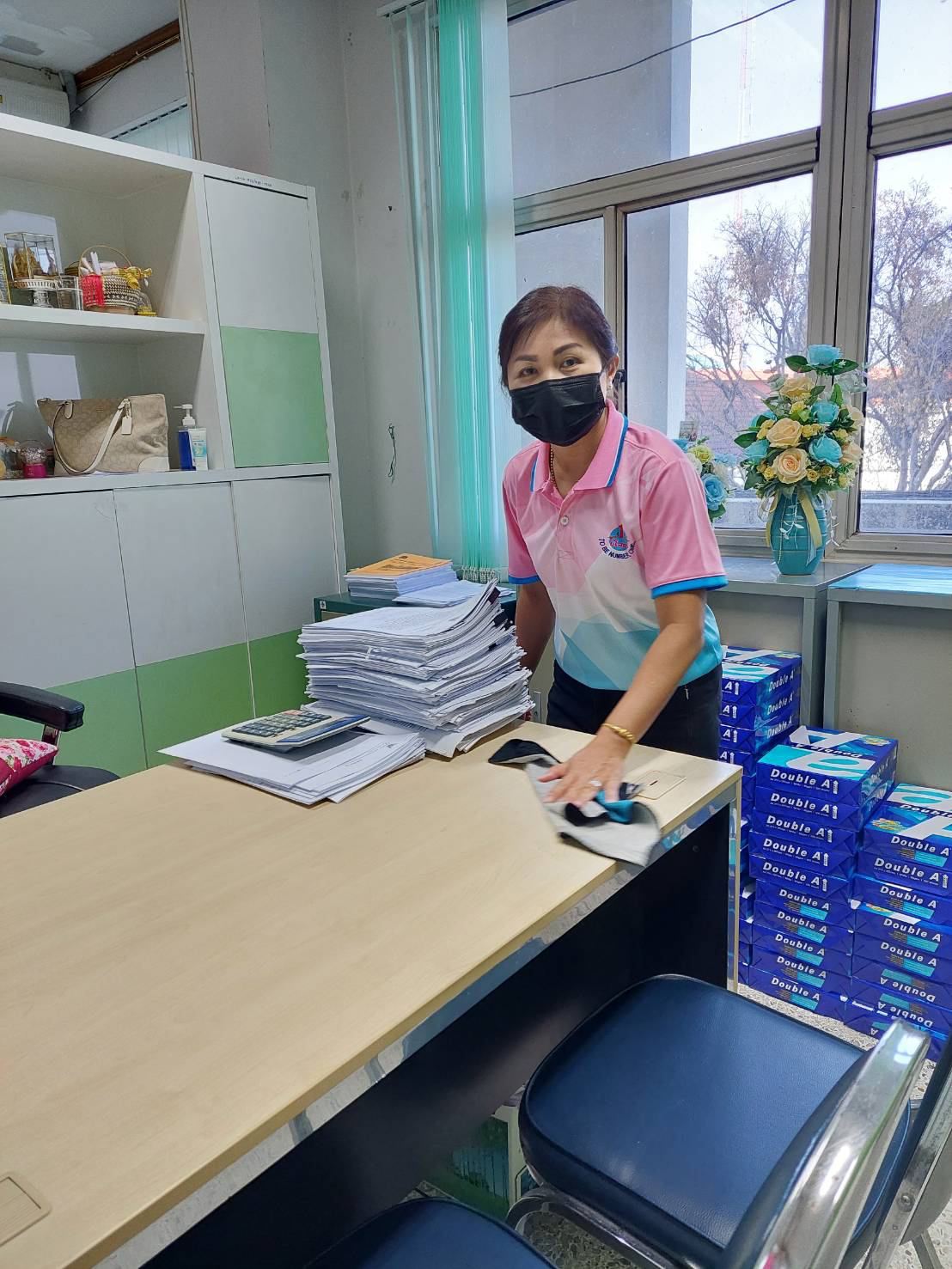 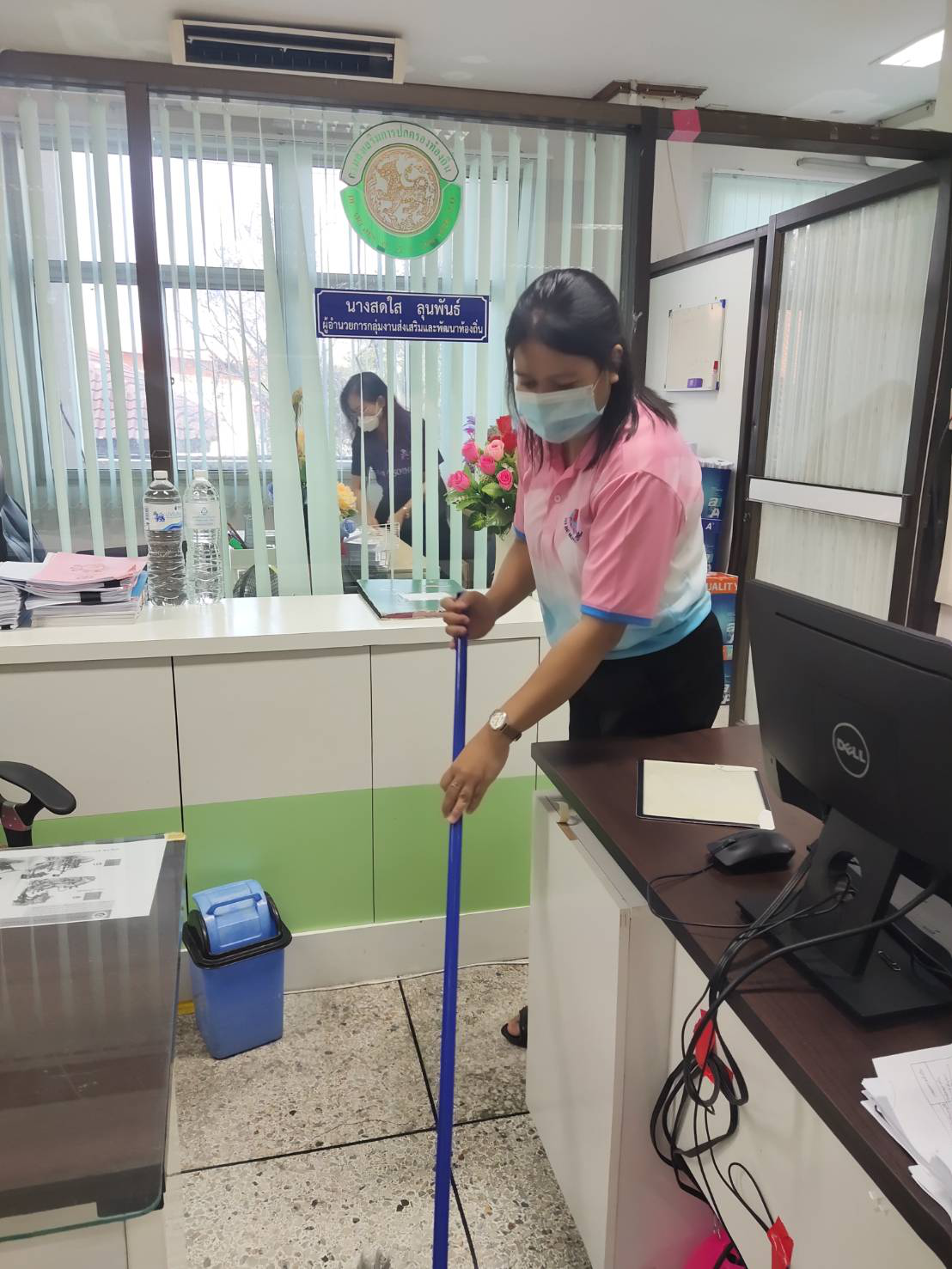